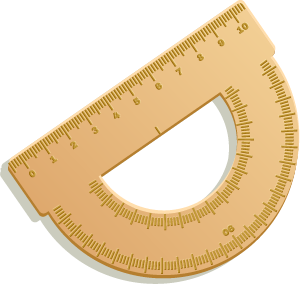 BAB 5
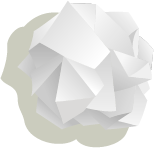 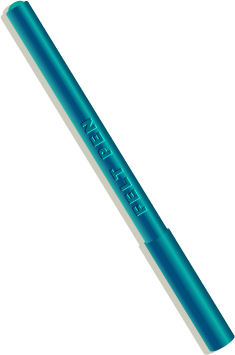 Limit Fungsi Aljabar
Media Pembelajaran Matematika
Sub Bab
Teorema Substitusi
Definisi Limit
01
04
You can describe the topic of the section here
You can describe the topic of the section here
Teorema Apit
Limit Satu Sisi
02
05
You can describe the topic of the section here
You can describe the topic of the section here
Teorema Limit
Kontinuitas Fungsi
03
06
You can describe the topic of the section here
You can describe the topic of the section here
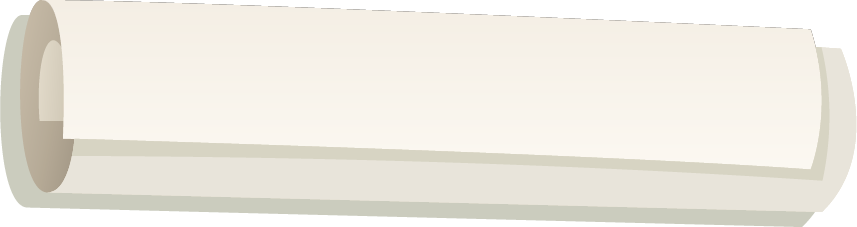 01
Definisi Limit
You can enter a subtitle here if you need it
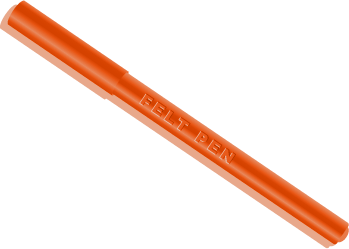 Definisi Limit
Definisi Limit
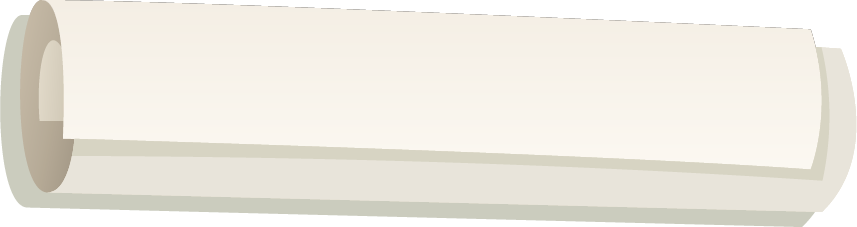 Limit Satu Sisi
02
You can enter a subtitle here if you need it
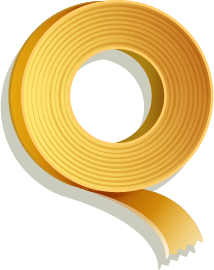 Limit Satu Sisi
Definisi Limit Kiri dan Limit Kanan
Limit Satu Sisi
Limit Satu Sisi
Definisi Limit Kanan
Definisi Limit Kiri
Teorema Limit
03
You can enter a subtitle here if you need it
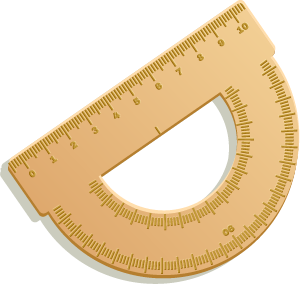 Teorema Limit
Teorema Limit
Penerapan Teorema Limit Utama
Penyelesaian
Penyelesaian
Teorema Limit
Penerapan Teorema Limit Utama
Penyelesaian
Penyelesaian
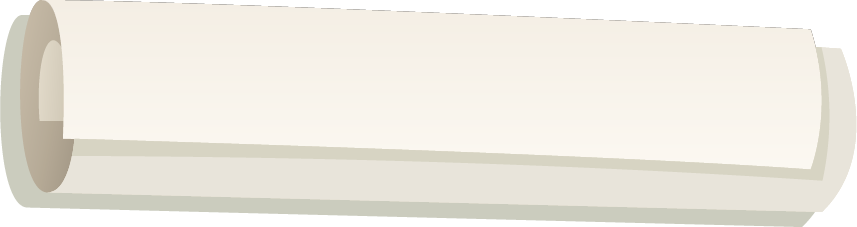 04
Teorema Substitusi
You can enter a subtitle here if you need it
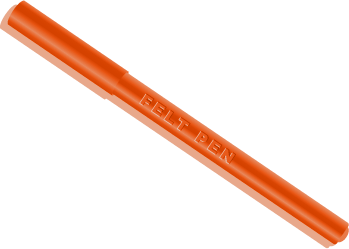 Teorema Substitusi
Perhitungan Limit “dengan Substitusi”
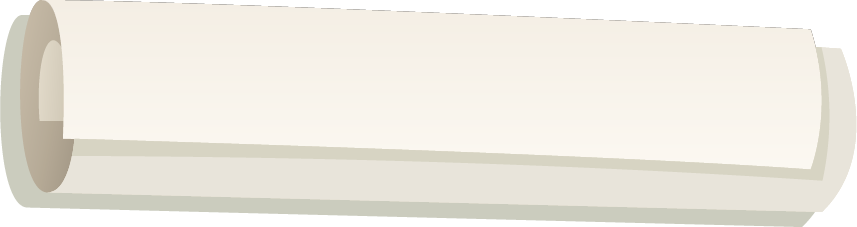 Teorema Apit
05
You can enter a subtitle here if you need it
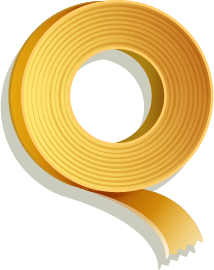 Teorema Apit
Contoh
Penyelesaian
KontinuitasFungsi
06
You can enter a subtitle here if you need it
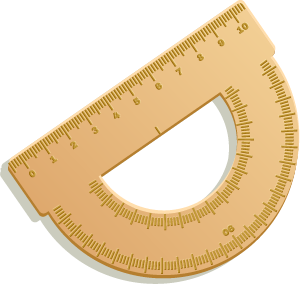 Kontinuitas Fungsi
Kontinuitas Fungsi
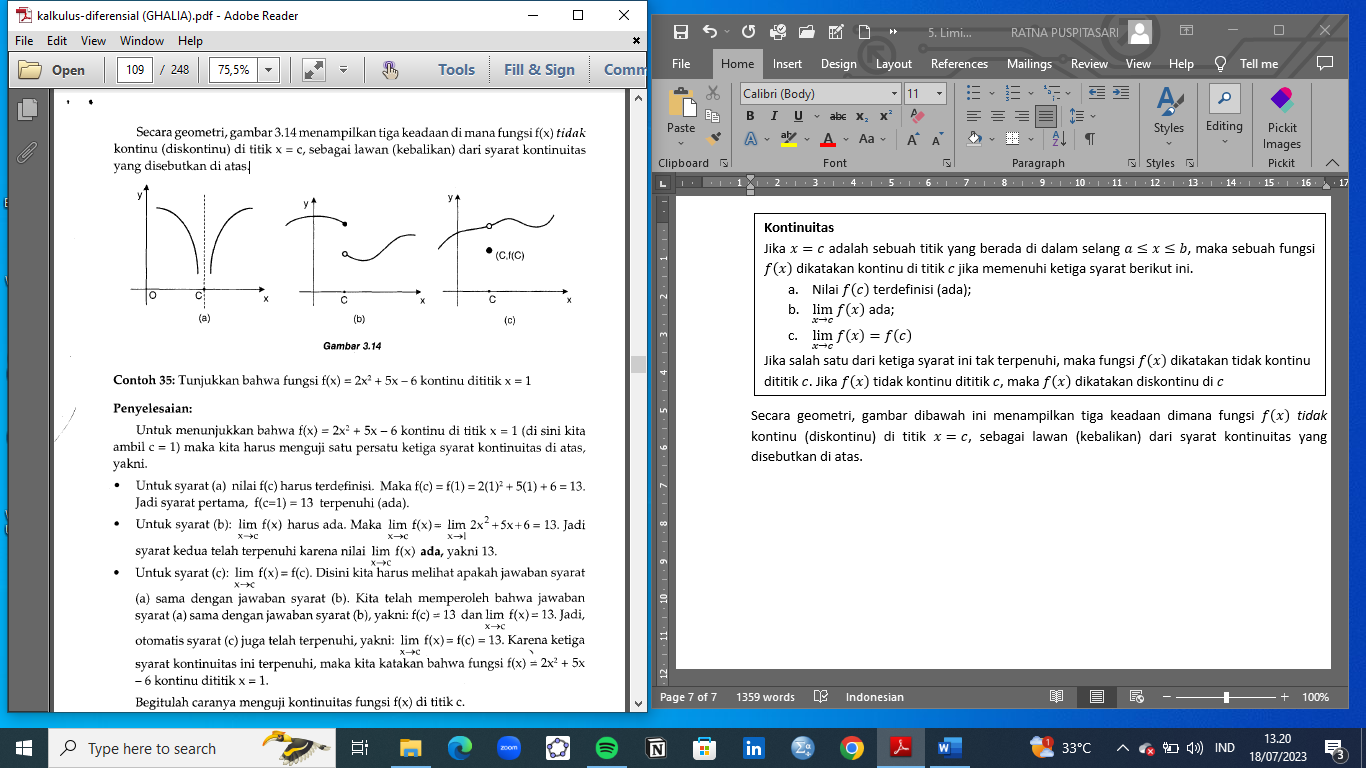 Kontinuitas Fungsi
Contents of this template
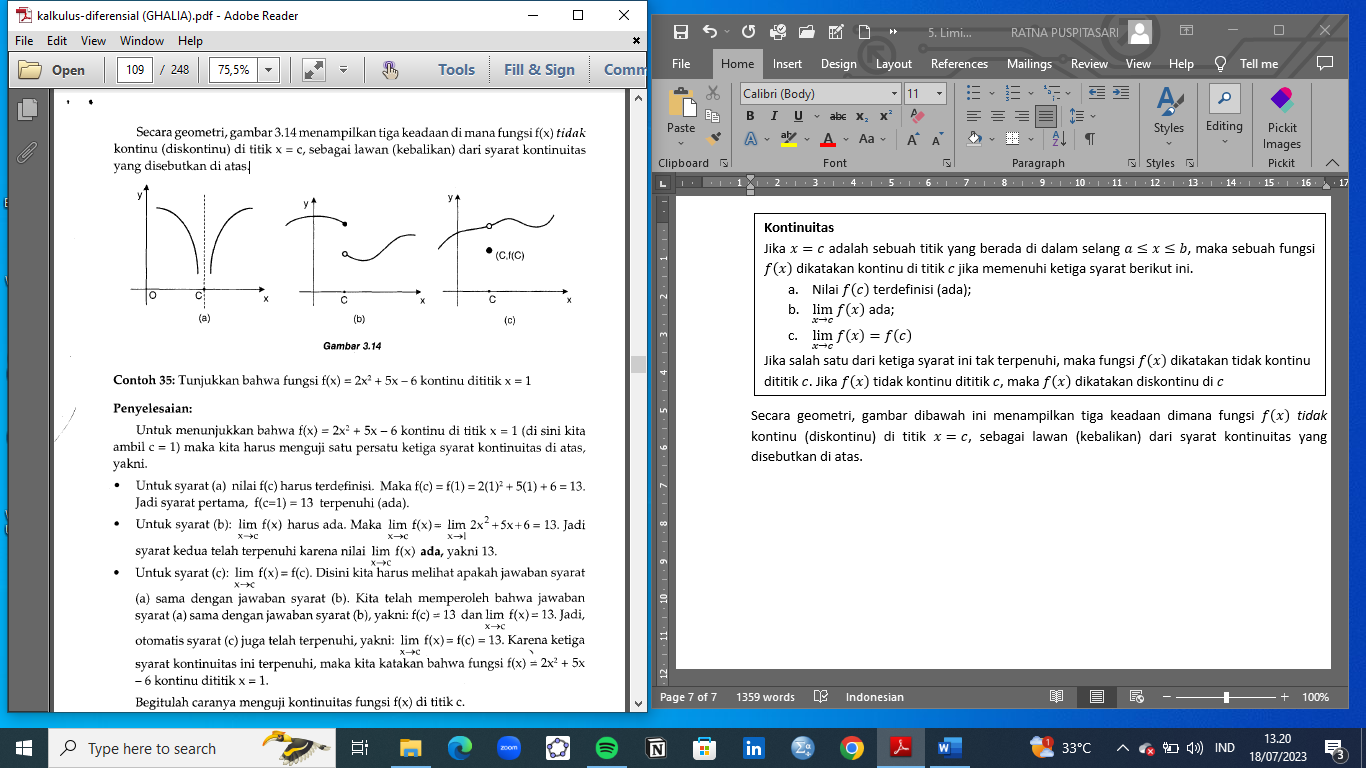 Terima Kasih
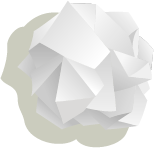 This can be the part of the presentation where you introduce yourself, write your email…
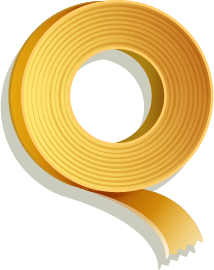 Vector basics: introduction and fundamentals
Do you know what helps you make your point crystal clear? Lists like this one:
They’re simple 
You can organize your ideas clearly
You’ll never forget to buy milk!
And the most important thing: the audience won’t miss the point of your presentation
Vector fundamentals
Definition
Components
Mercury is the closest planet to the Sun and the smallest one in the Solar System—it’s only a bit larger than the Moon
Venus has a beautiful name and is the second planet from the Sun. It’s hot and has a very poisonous atmosphere
Required knowledge
Algebraic
Functions
Graphing
Mercury is the closest planet to the Sun and the smallest of them all
Venus has a beautiful name and is the second planet from the Sun
Despite being red, Mars is actually a cold place. It’s full of iron oxide dust
Four concepts
Geometry
Exponents
Venus has a beautiful name and is the second planet from the Sun. It’s terribly hot, even hotter than Mercury
Earth is the third planet from the Sun and the only one that harbors life in the Solar System
Trigonometry
Logarithms
Despite being red, Mars is actually a cold place. It’s full of iron oxide dust, which gives the planet its reddish cast
Jupiter is the biggest planet in the Solar System. It’s the fourth-brightest object in the night sky
Reviewing concepts
Graphing
Exponential
Polynomial
Despite being red, Mars is actually a very cold place
Venus has a beautiful name, but also high temperatures
Neptune is the fourth-largest planet in the Solar System
Rational
Sequences
Series
Earth is the third planet from the Sun and has life
Saturn is the second-largest planet in the Solar System
Jupiter is a gas giant and has around eighty moons
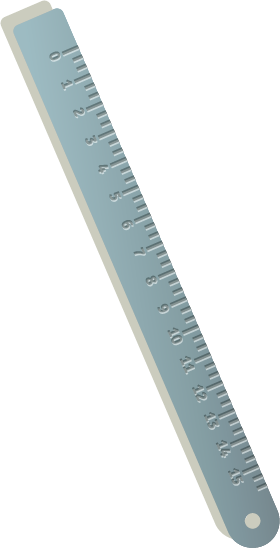 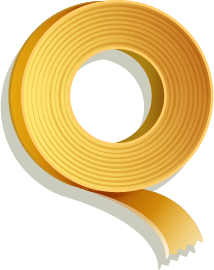 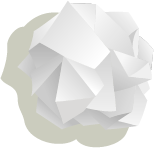 Awesome words
“This is a quote, words full of wisdom that someone important said and can make the reader get inspired”
—Someone Famous
Contents of this template
You can delete this slide when you’re done editing the presentation
For more info:Slidesgo | Blog | FAQs
You can visit our sister projects:Freepik | Flaticon | Storyset | Wepik | Videvo
A picture is worth a thousand words
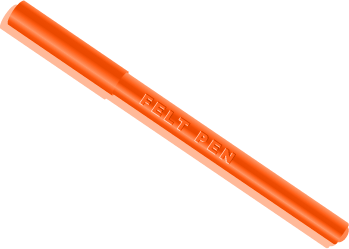 98,300,000
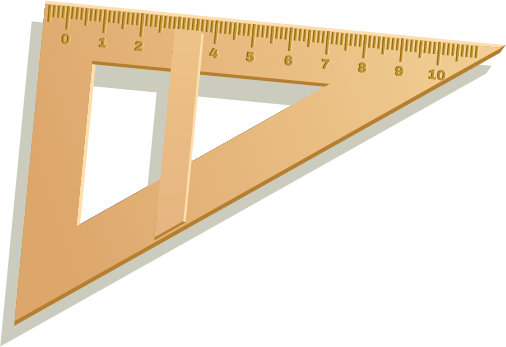 Big numbers catch your audience’s attention
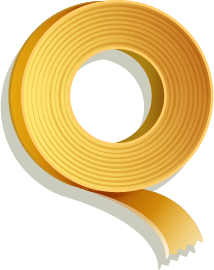 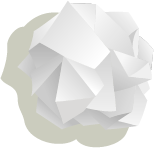 9h 55m 23s
Jupiter’s rotation period
333,000
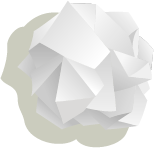 The Sun’s mass compared to Earth’s
386,000 km
Distance between Earth and the Moon
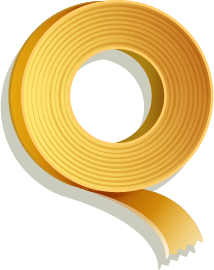 Percentage breakdown
25%
50%
75%
Category A
Category B
Category C
Mercury is the closest planet to the Sun and the smallest of them all
Venus has a beautiful name and is the second planet from the Sun
Despite being red, Mars is actually a cold place. It’s full of iron oxide dust
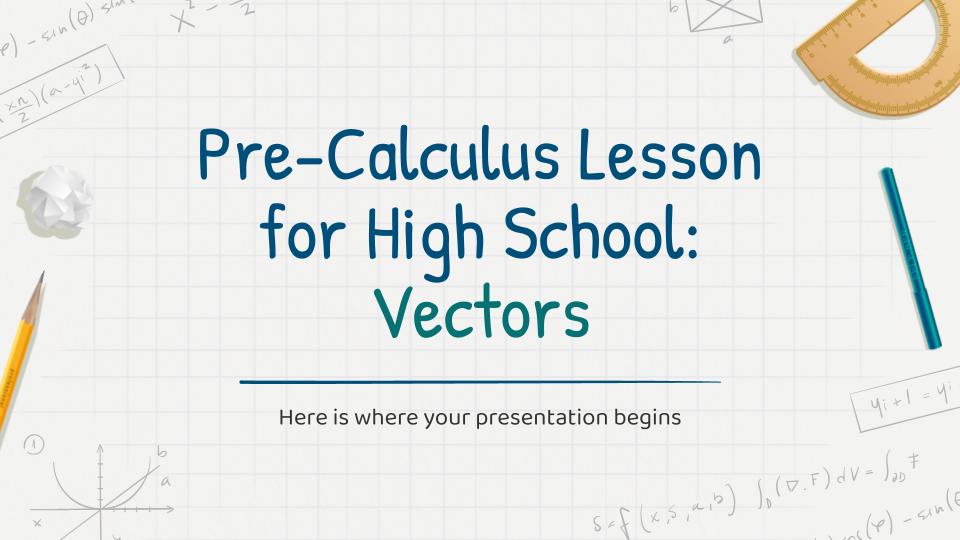 Computer mockup
You can replace the image on the screen with your own work. Just right-click on it and select “Replace image”
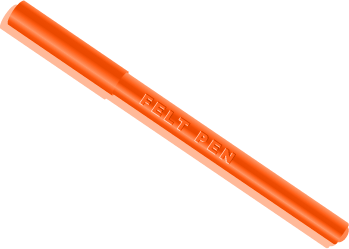 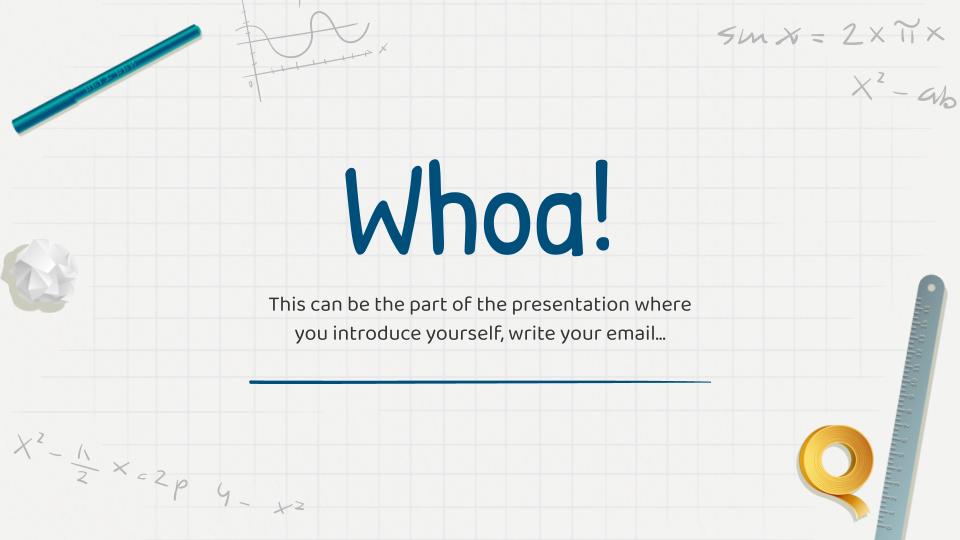 Tablet mockup
You can replace the image on the screen with your own work. Just right-click on it and select “Replace image”
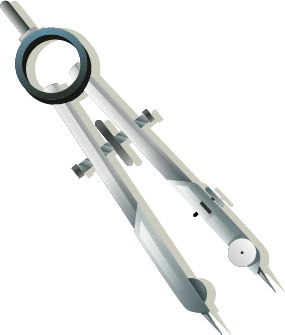 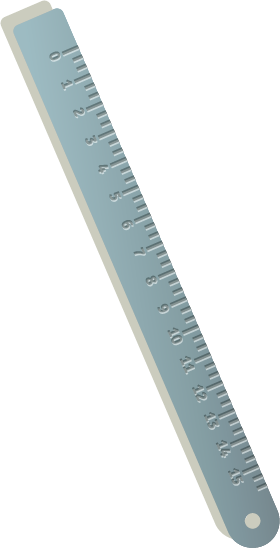 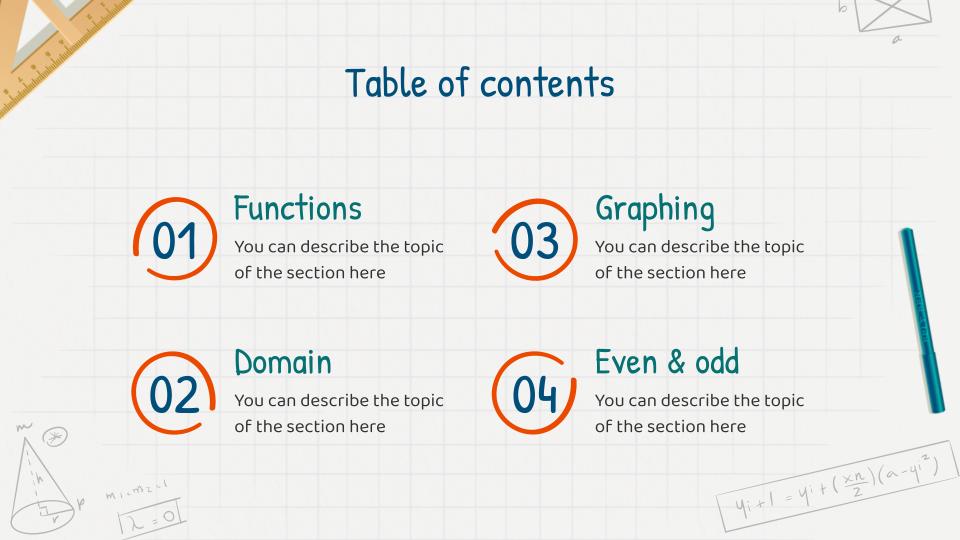 Phone mockup
You can replace the image on the screen with your own work. Just right-click on it and select “Replace image”
Geographical vector analysis
Venus
Venus is the second planet from the Sun. It’s terribly hot, and its atmosphere is extremely poisonous. It’s the second-brightest natural object in the night sky after the Moon
Lesson timeline
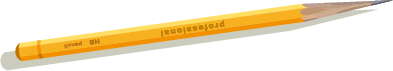 1st semester
2nd semester
Section 1
Section 2
Section 3
Section 4
Venus
Mercury
Mars
Jupiter
Venus is the second planet from the Sun
Mercury is the closest planet to the Sun
Despite being red, Mars is a cold place
Jupiter is the biggest planet of them all
Key concepts
Pre-calculus
Functions & graphs
By studying pre-calculus, students develop critical thinking skills, logical reasoning, and the ability to analyze and interpret mathematical models
Define functions and emphasize their importance
Trigonometry
Introduce trigonometric ratios  and their applications
Logarithmic functions
Explain the properties and applications
Rational functions
Rational functions, emphasizing simplifying and solving
Equations and inequalities
The systems of linear and nonlinear equations
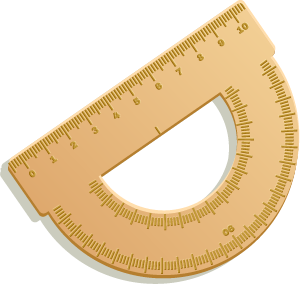 Pre-calculus lesson plan
Vector options distribution
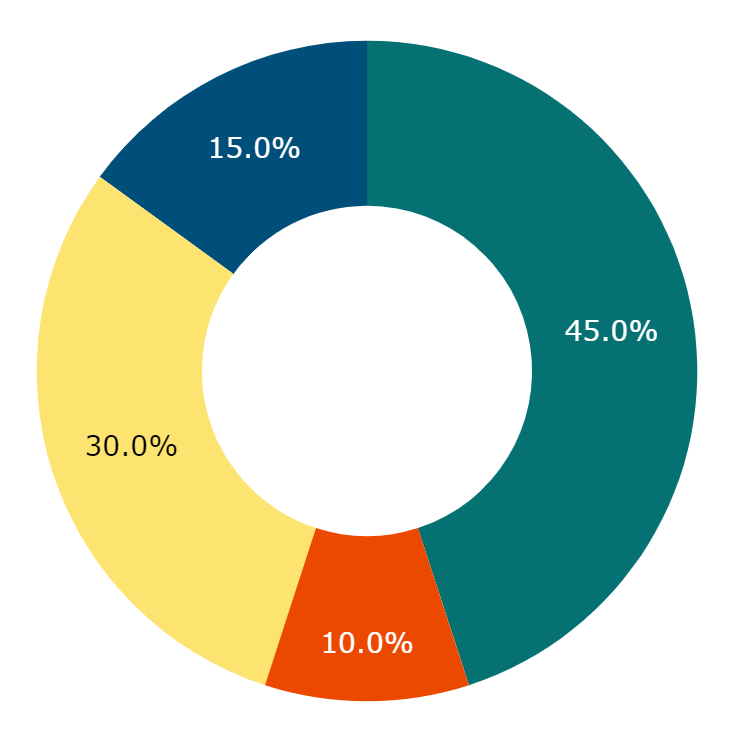 Magnitude
Scalar
Mercury is quite a small planet
Venus has very high temperatures
Direction
Cross
Jupiter is an enormous planet
Saturn is a gas giant with rings
Follow the link in the graph to modify its data and then paste the new one here. For more info, click here
Our team
Susan Smith
Timmy Jimmy
Jenna Doe
You can speak a bit about this person here
You can speak a bit about this person here
You can speak a bit about this person here
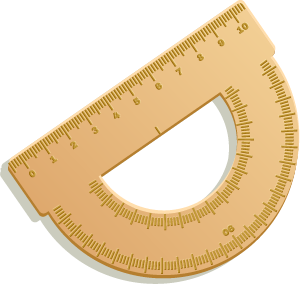 Some tips
Here are some tips for solving equations in high school:
Properties
Isolate
Order
Mercury is the closest planet to the Sun
Venus is the second planet from the Sun
Despite being red, Mars is actually a cold place
Check
Attention
Combine
Jupiter is the biggest planet in the Solar System
Saturn has a high number of moons, like Jupiter
Neptune is the farthest planet from the Sun
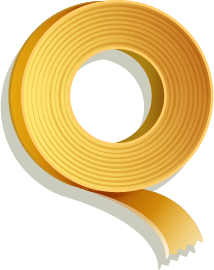 Introduction to the exercises
You can give a brief description of the topic you want to talk about here. For example, if you want to talk about Mercury, you can say that it’s the smallest planet in the entire Solar System
Graph of y = sin x
The following table presents the values of the sine function (sin x) for angles ranging from 0 to 360 degrees
You can represent these values visually by creating a graph. Here is an illustration of how the graph would look like
1,4
1,2
1,0
0,8
0,6
0,4
0,2
30
60
90
120
150
180
210
240
270
310
330
360
0,2
0,4
0,6
0,8
1,0
1,2
1,4
Identifying functions
To determine whether each table of values represents a function, we need to check if there is a unique output (y-value) for every input (x-value) in the table. If there is no repetition of x-values and each x-value corresponds to a single y-value, then the table represents a function. State whether each table of values represents a function
Some equations
Determine the relationship between the equations. Place greater than (>), less than (<) or equal to (=) in the space provided
Where x=3
a) 5x + 4 ____ 3x + 15
b) x + 23 ____ 5x - 4
c) 7x - 2 ____ 4x + 4
d) 2x + x ____ 6x - 5
e) 6x + 2 ____ 4x + 4
f) 3x + 5 ____ 6x - 4
Where x=7
a) 3x - x ____ 4x + 14
b) 2x + 12 ____ 3x - 4
c) x + x + 7 ____ 5x
d) 2x + 10 ____ 5x - 5
e) 6x - 18 ____ 4x - 4
f) 8x ____ 3x + 2x + 15
Thanks!
Do you have any questions?
youremail@freepik.com
+34 654 321 432
yourwebsite.com
Please keep this slide for attribution
Alternative resources
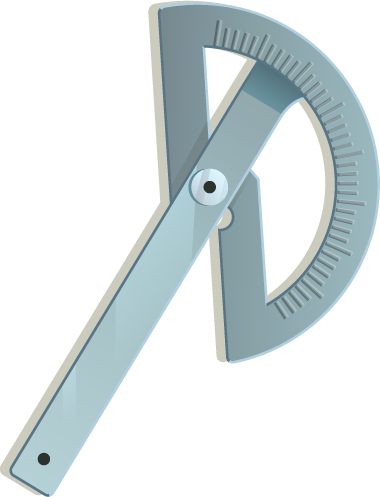 Here’s an assortment of alternative resources whose style fits that of this template:

Vectors
Construction architect tools illustration
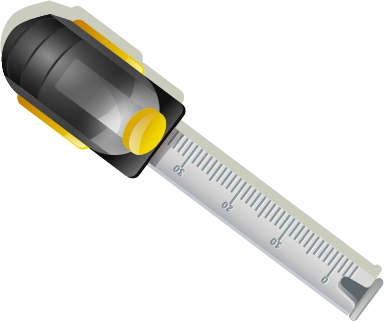 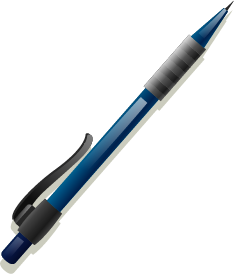 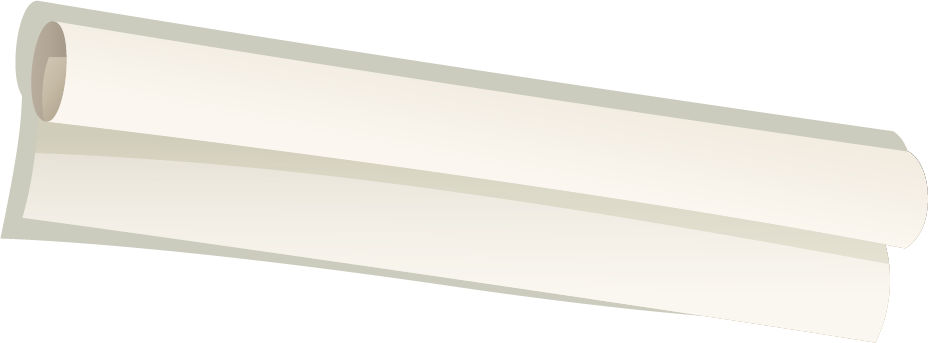 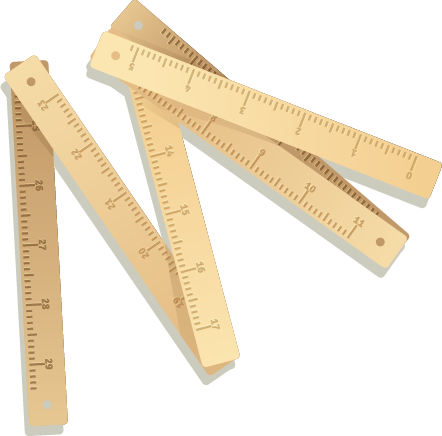 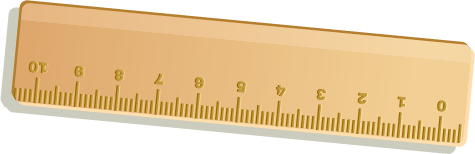 Resources
Did you like the resources on this template? Get them for free at our other websites:
Vectors
Watercolor style back to school background
Realistic math chalkboard background
Construction architect tools illustration
Photos
Colleagues studying together during group study
Student posing during a group study session with colleagues I
Student posing during a group study session with colleagues II
Colleagues taking a selfie together during group study
Student posing during a group study session with colleagues
Fonts & colors used
This presentation has been made using the following fonts:
Just Another Hand
(https://fonts.google.com/specimen/Just+Another+Hand)

Baloo 2
(https://fonts.google.com/specimen/Baloo+2)
#333333
#f4f3f2
#e2a30f
#efc98e
#fde470
#004f7b
#067172
#abc8cd
#eb4900
#b7b7b7
Storyset
Create your Story with our illustrated concepts. Choose the style you like the most, edit its colors, pick the background and layers you want to show and bring them to life with the animator panel! It will boost your presentation. Check out how it works.
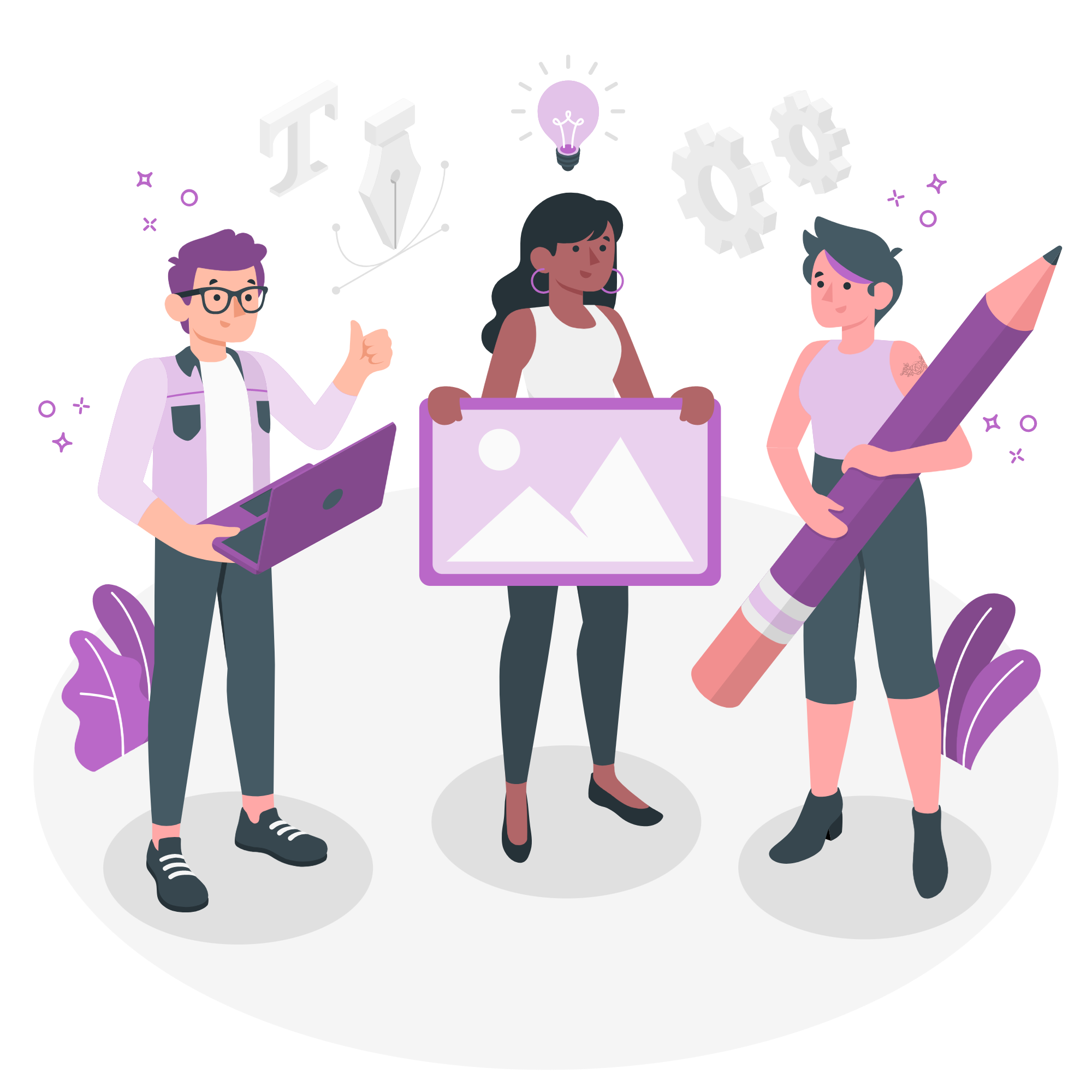 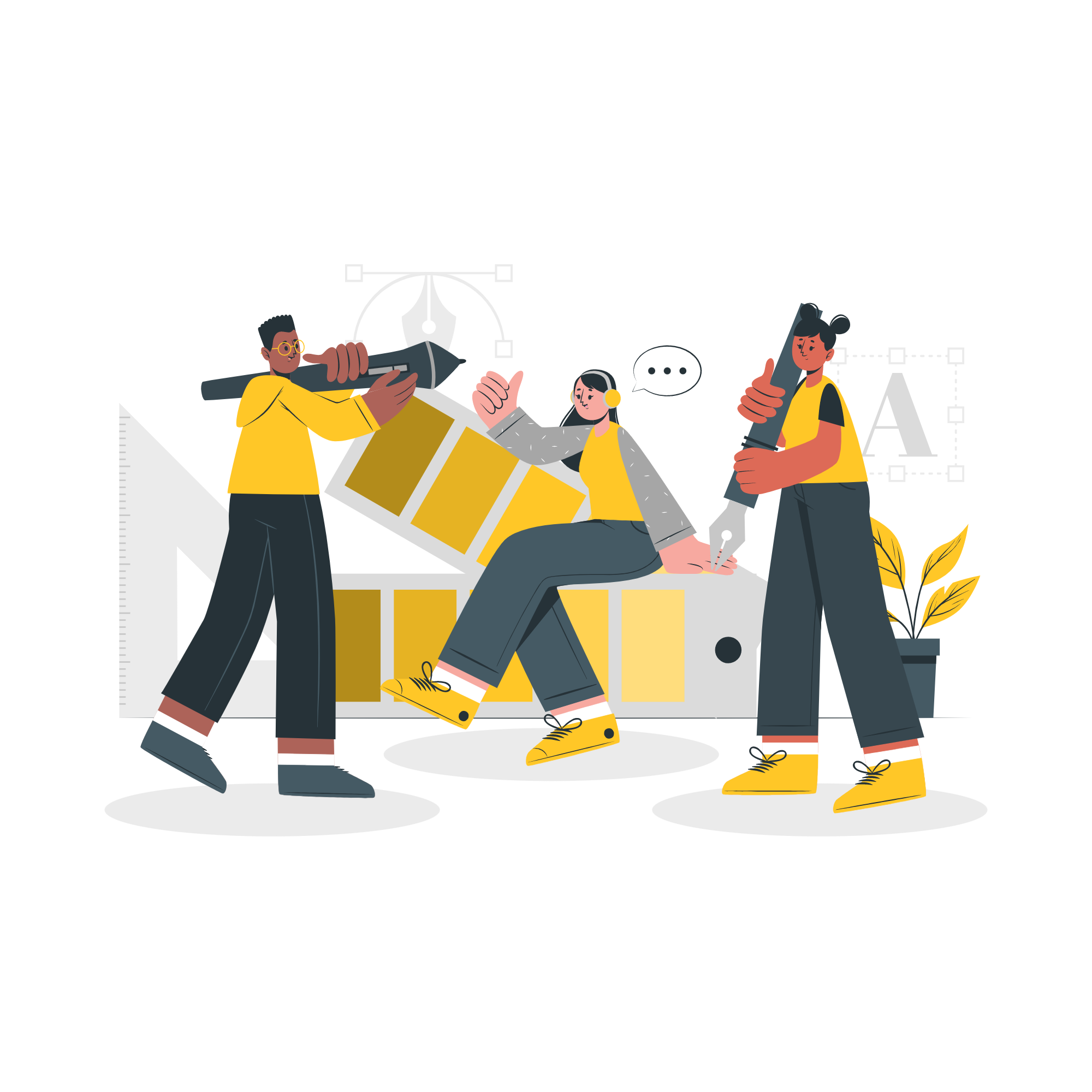 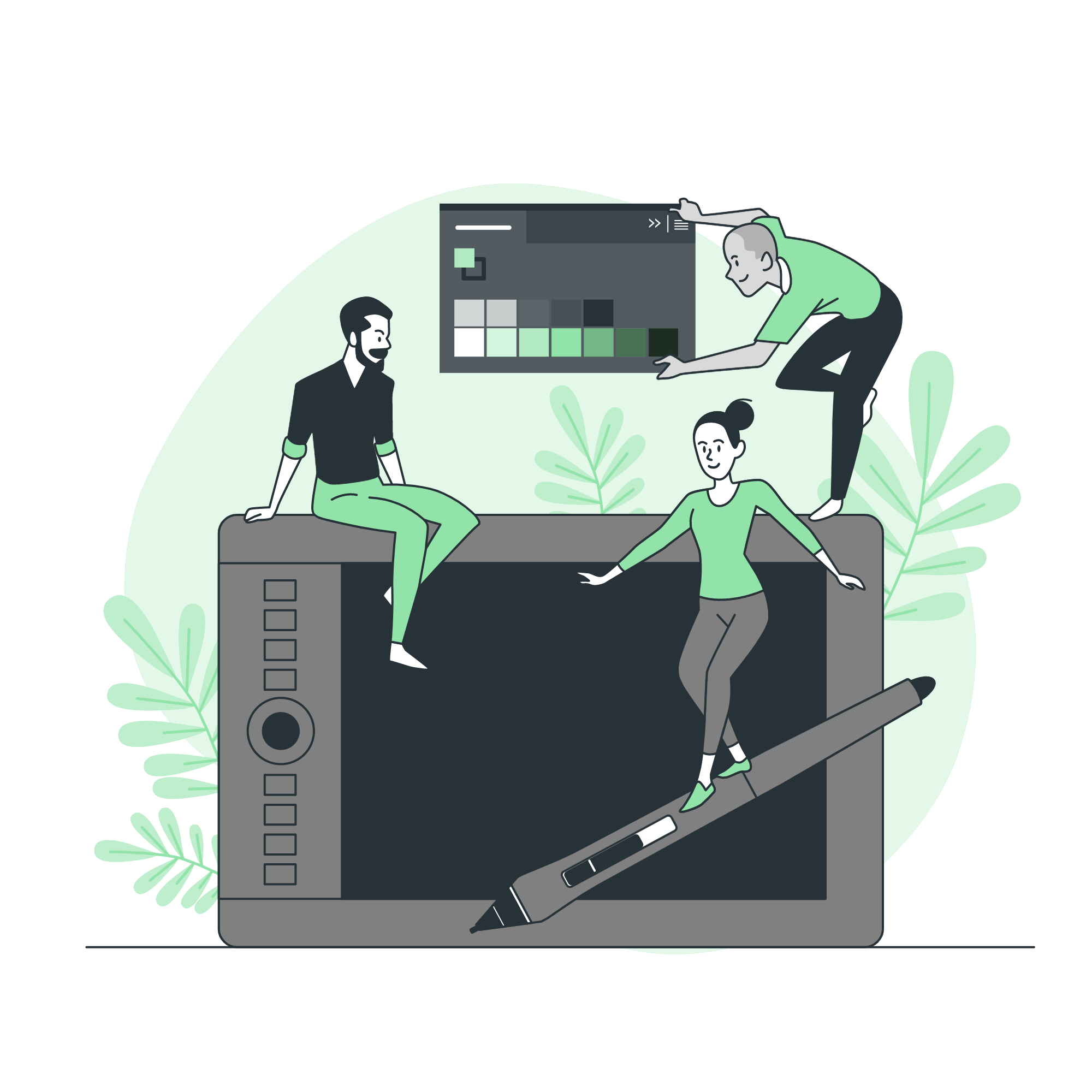 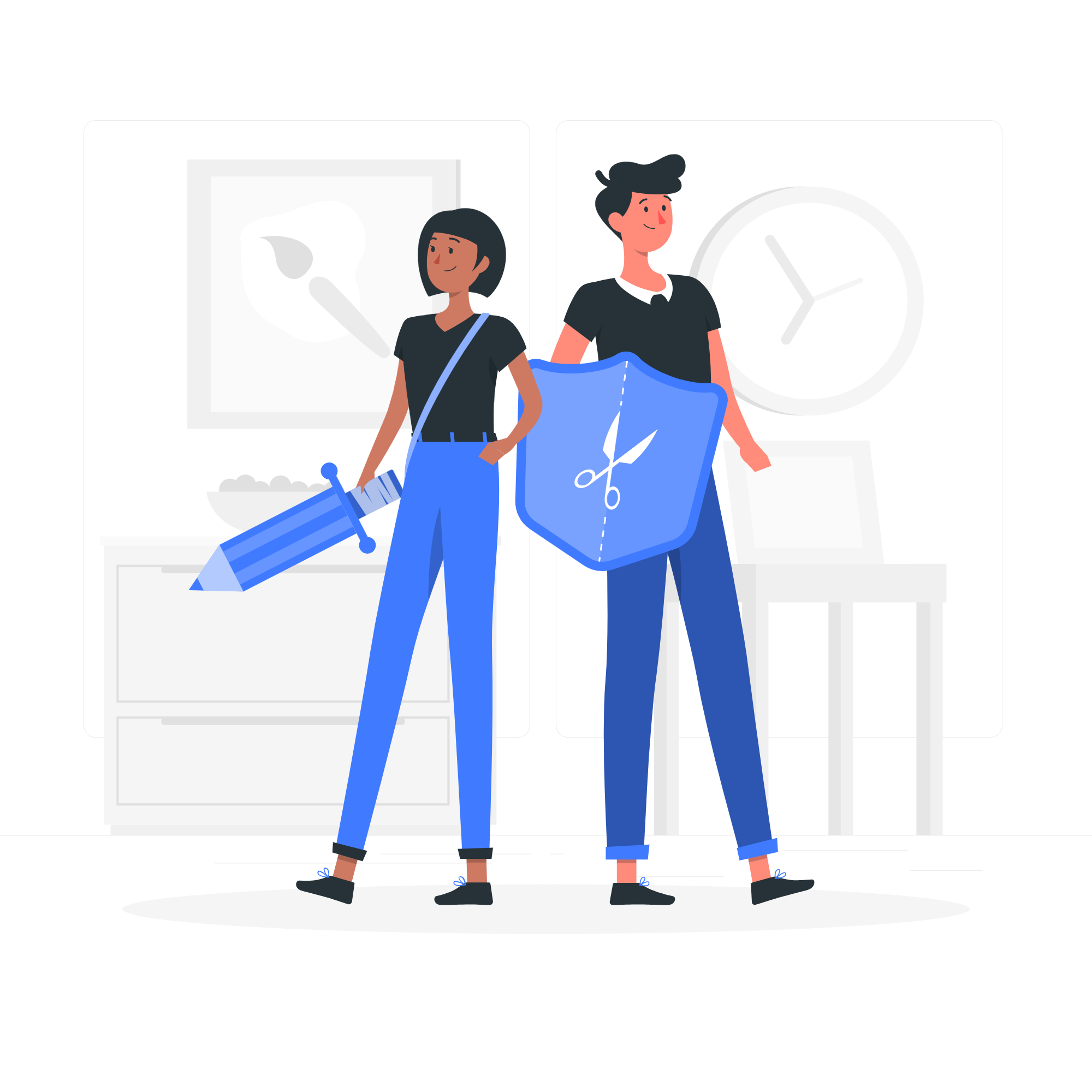 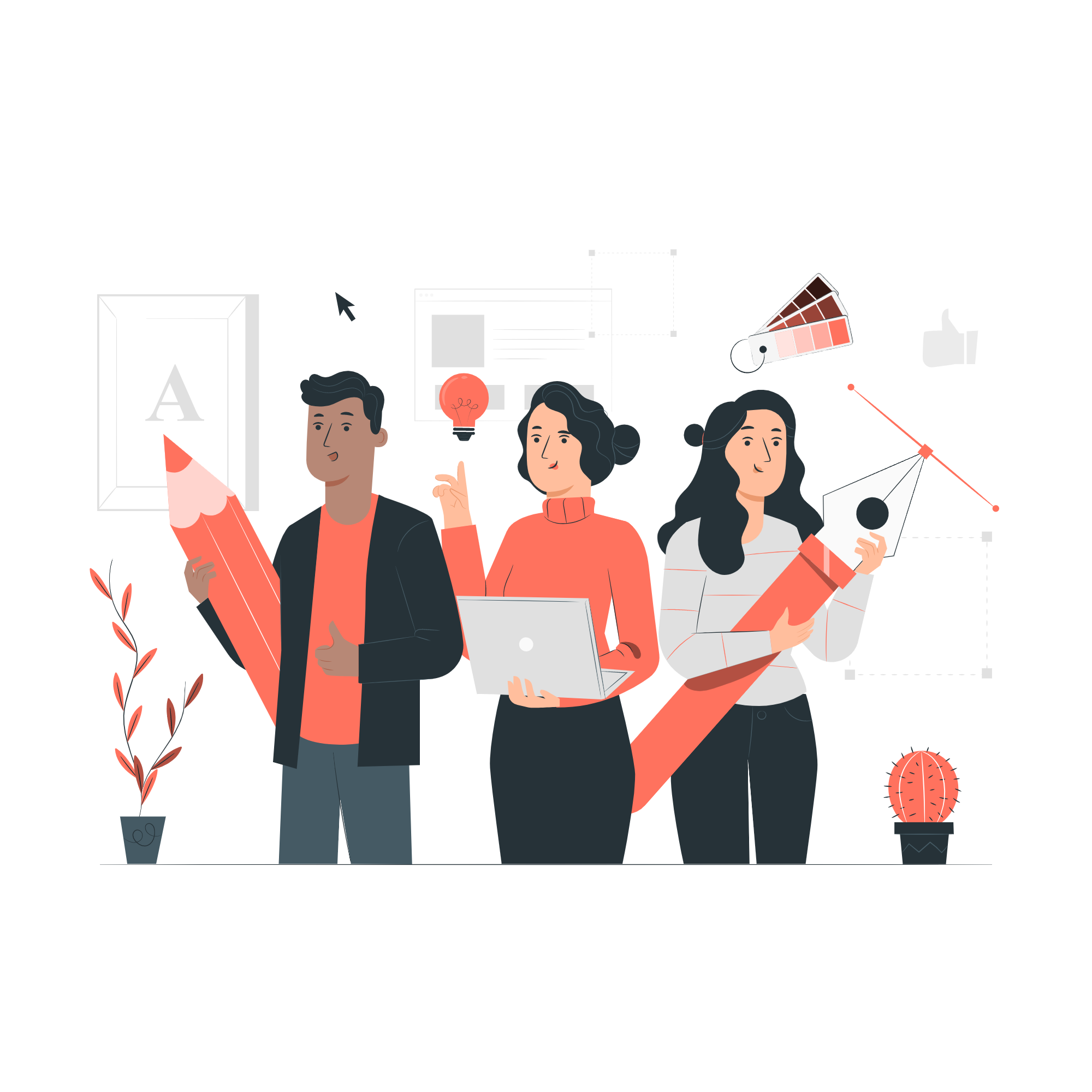 Pana
Amico
Bro
Rafiki
Cuate
Use our editable graphic resources...
You can easily resize these resources without losing quality. To change the color, just ungroup the resource and click on the object you want to change. Then, click on the paint bucket and select the color you want. Group the resource again when you’re done. You can also look for more infographics on Slidesgo.
FEBRUARY
JANUARY
MARCH
APRIL
PHASE 1
Task 1
FEBRUARY
MARCH
APRIL
MAY
JUNE
JANUARY
Task 2
PHASE 1
Task 1
Task 2
PHASE 2
Task 1
Task 2
...and our sets of editable icons
You can resize these icons without losing quality.
You can change the stroke and fill color; just select the icon and click on the paint bucket/pen.
In Google Slides, you can also use Flaticon’s extension, allowing you to customize and add even more icons.
Educational Icons
Medical Icons
Business Icons
Teamwork Icons
Help & Support Icons
Avatar Icons
Creative Process Icons
Performing Arts Icons
Nature Icons
SEO & Marketing Icons